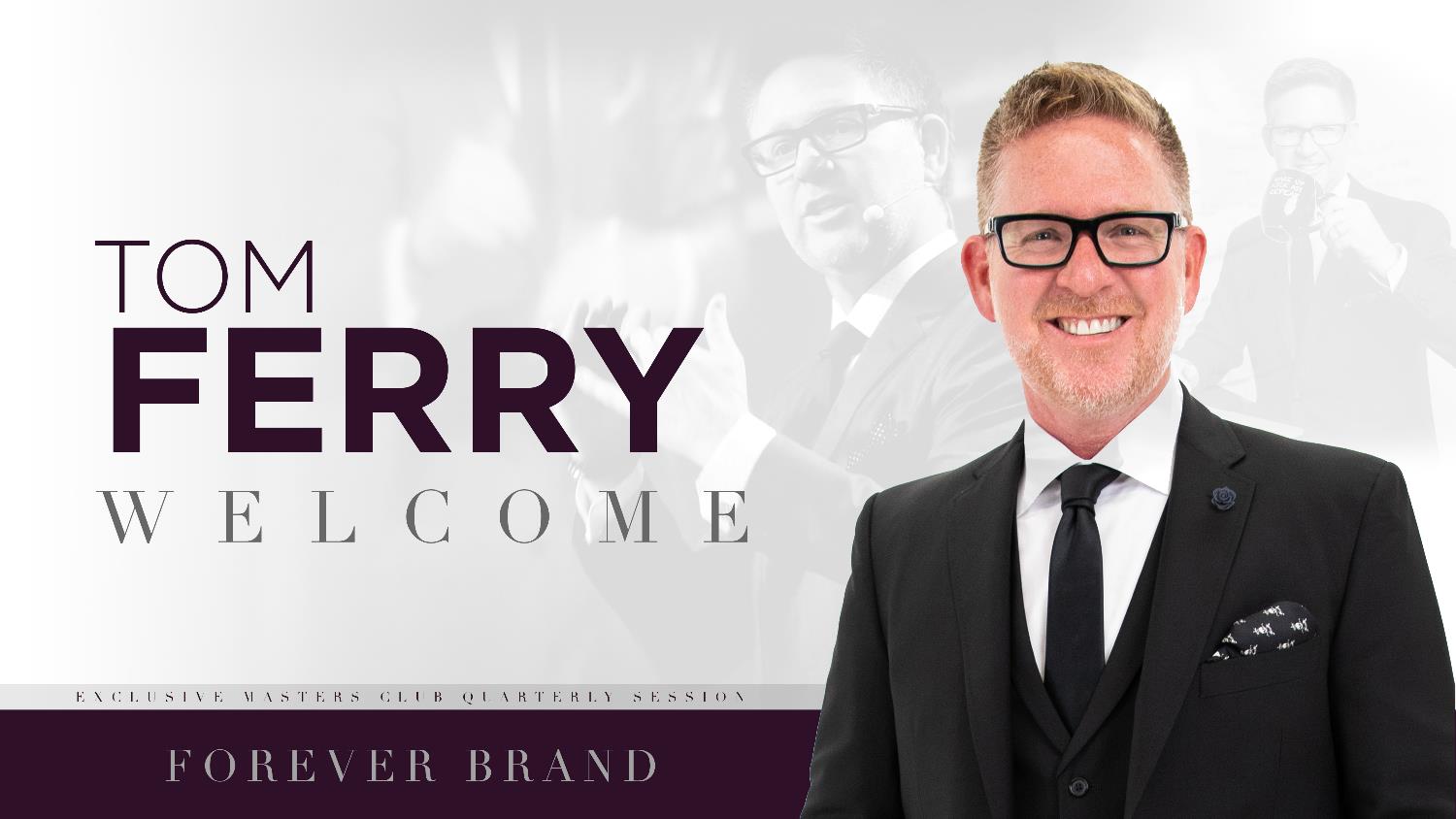 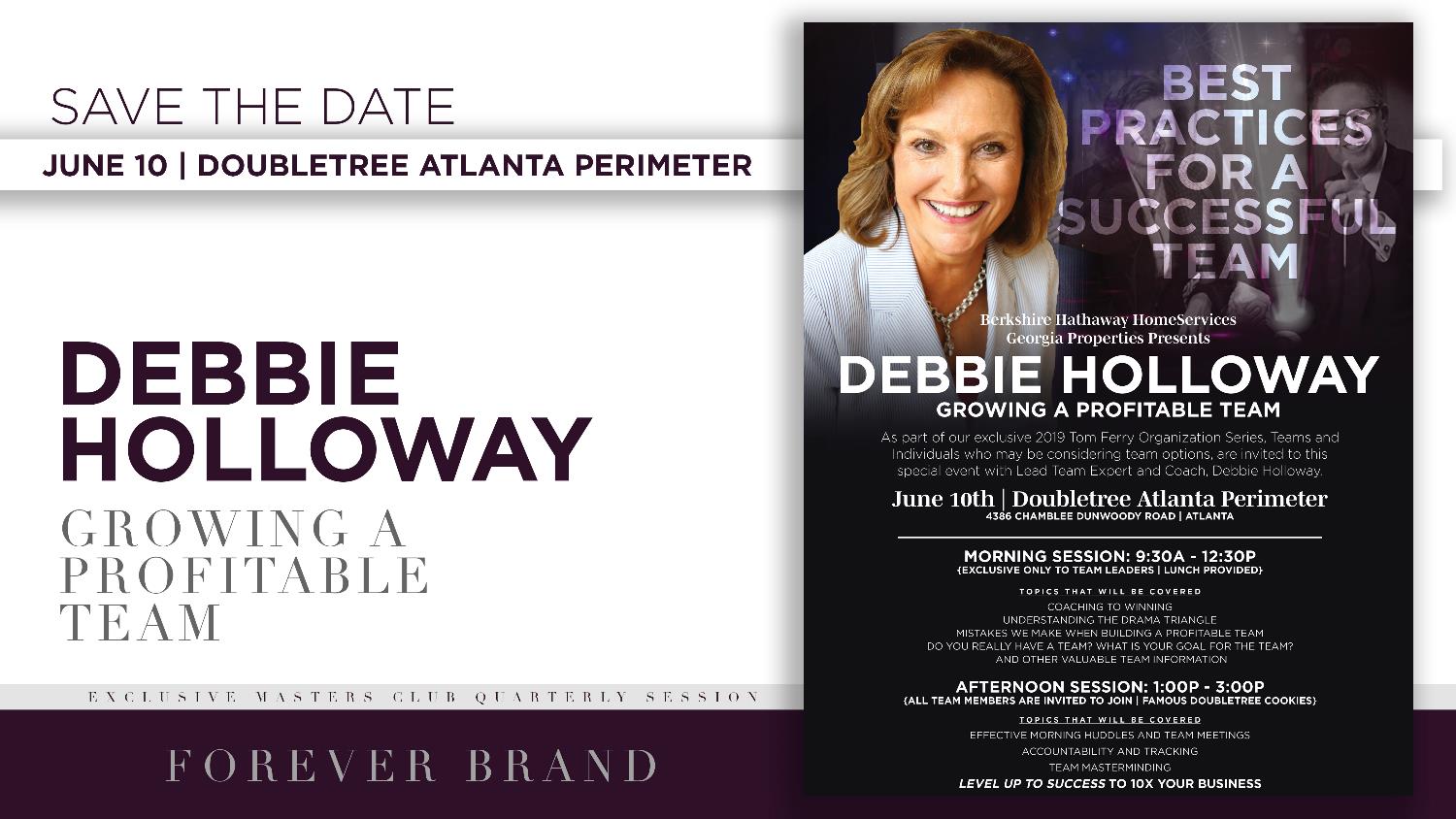 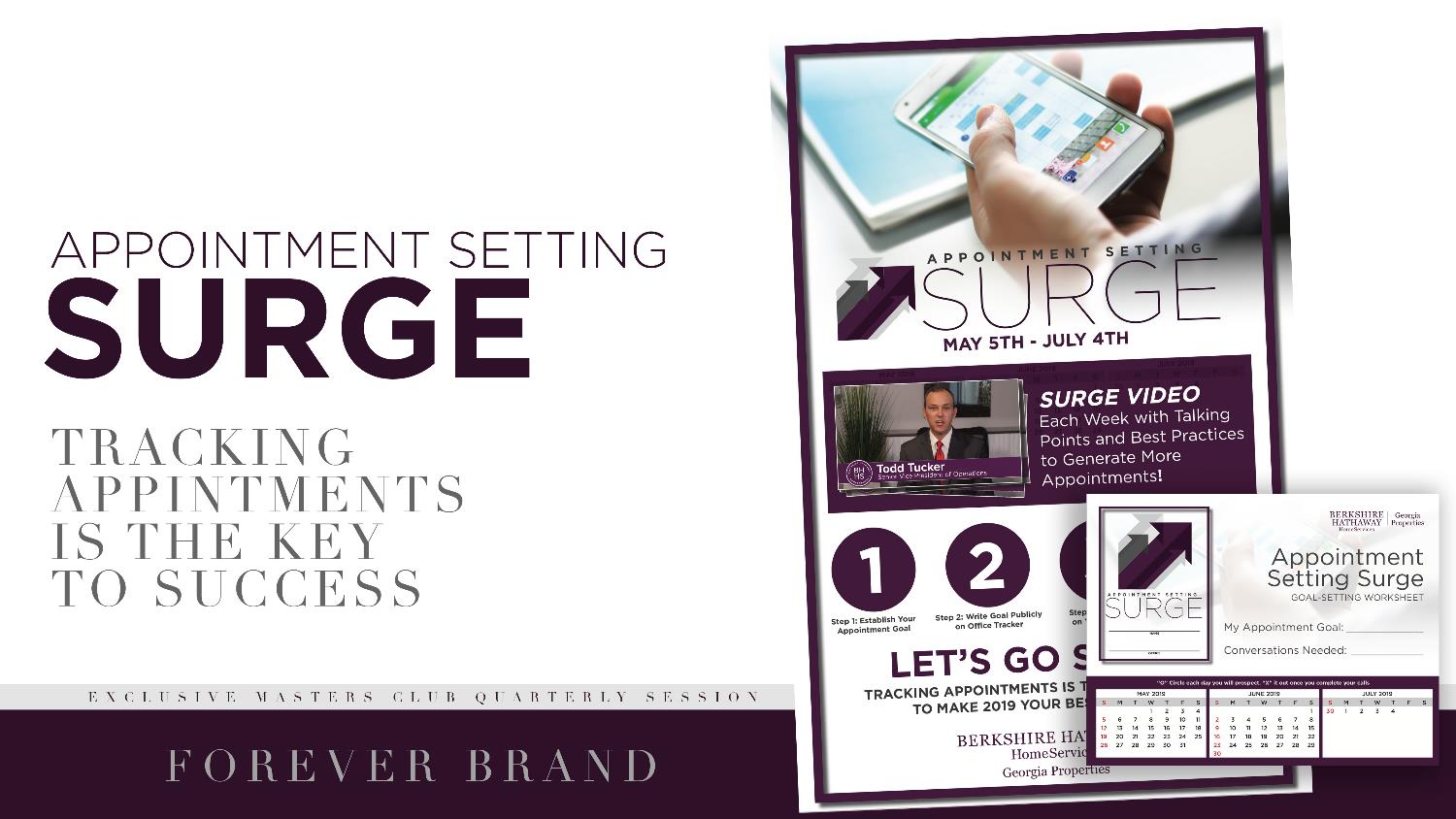 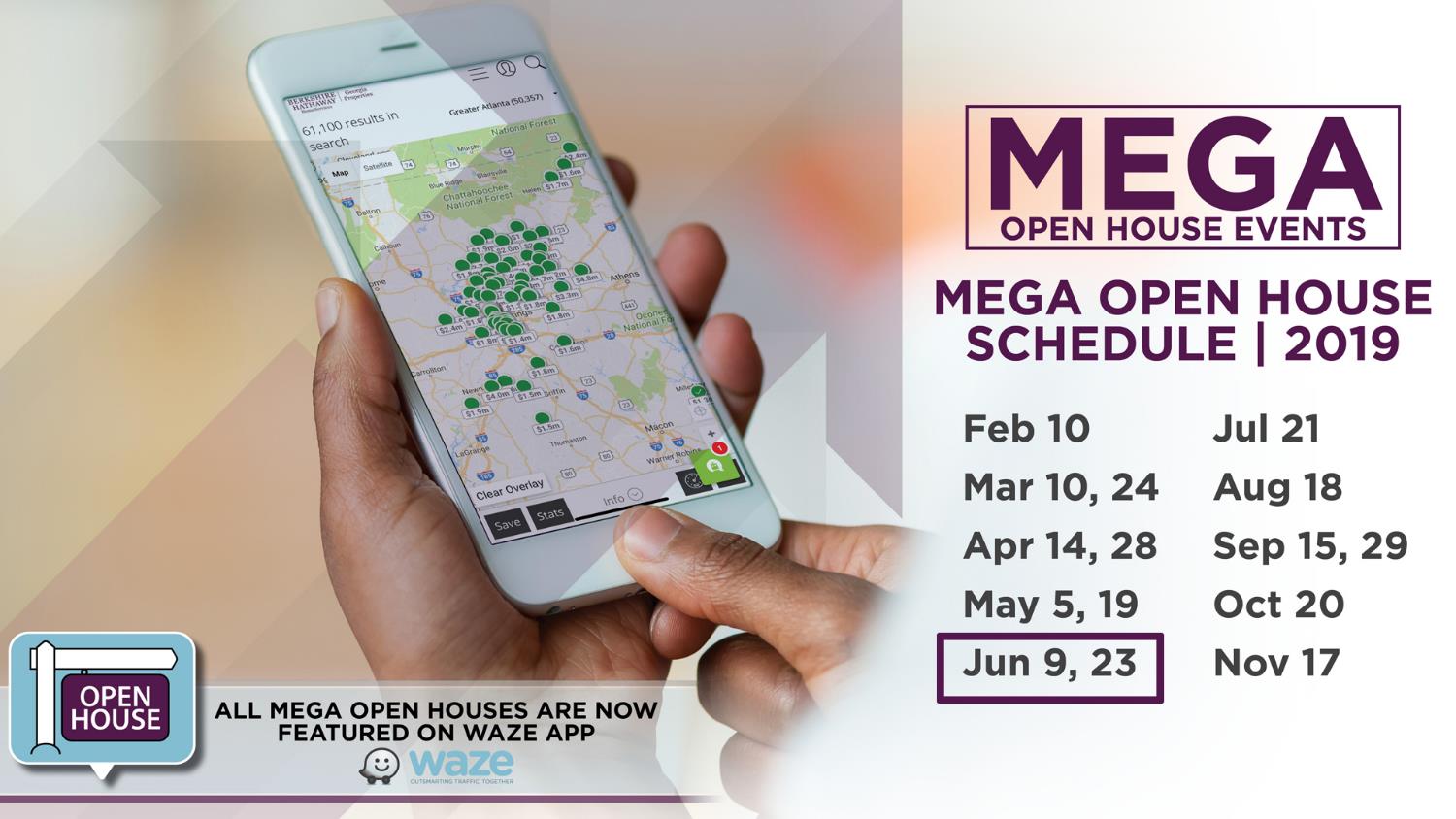 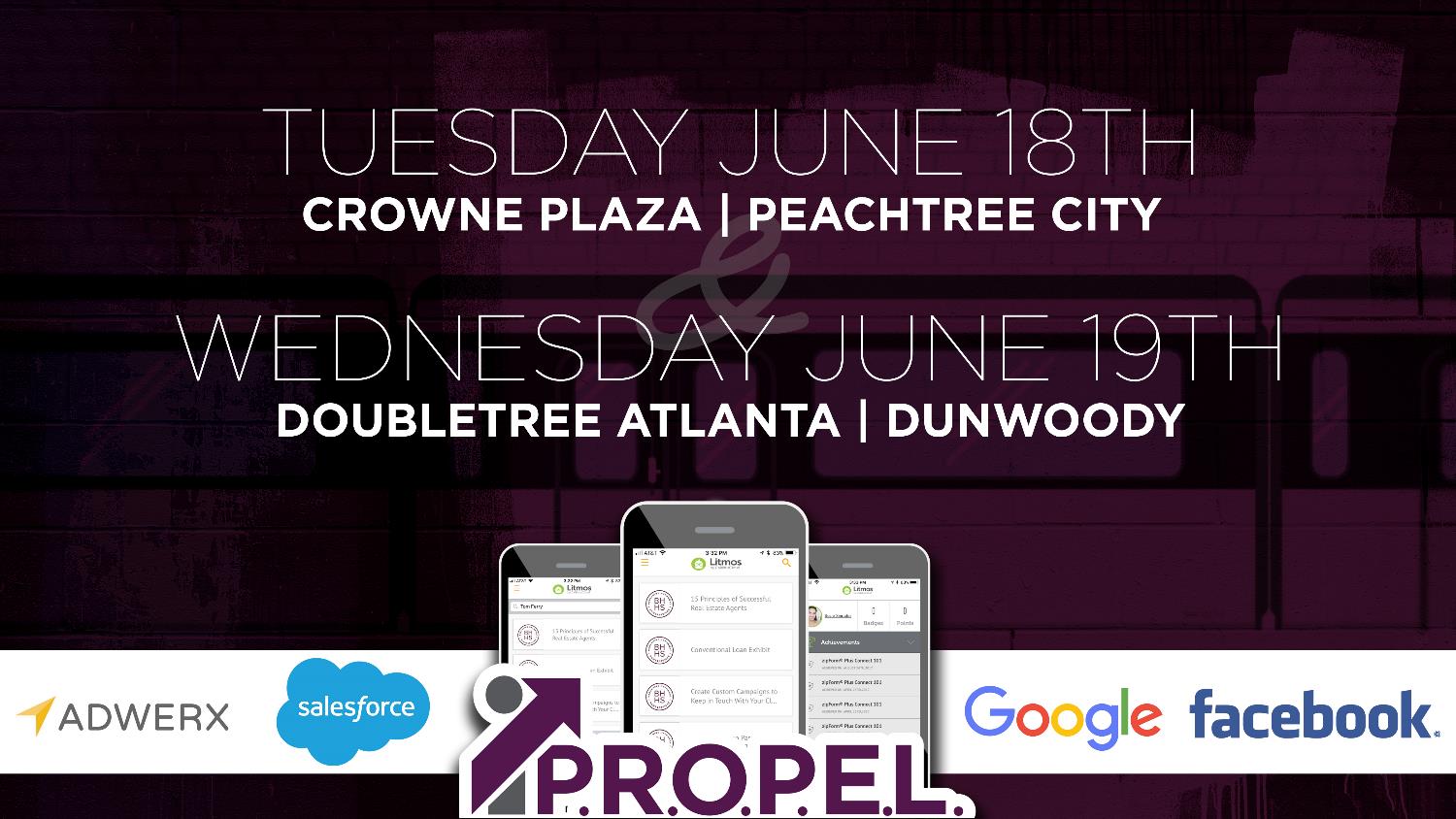 MASTER MINDS BREAKOUTS
1 – How many MEGA Open Houses will you hold before July 4th?
2 – What is the state of your database, and how are you going to maximize it to drive more business?
3 – Open Master Mind.
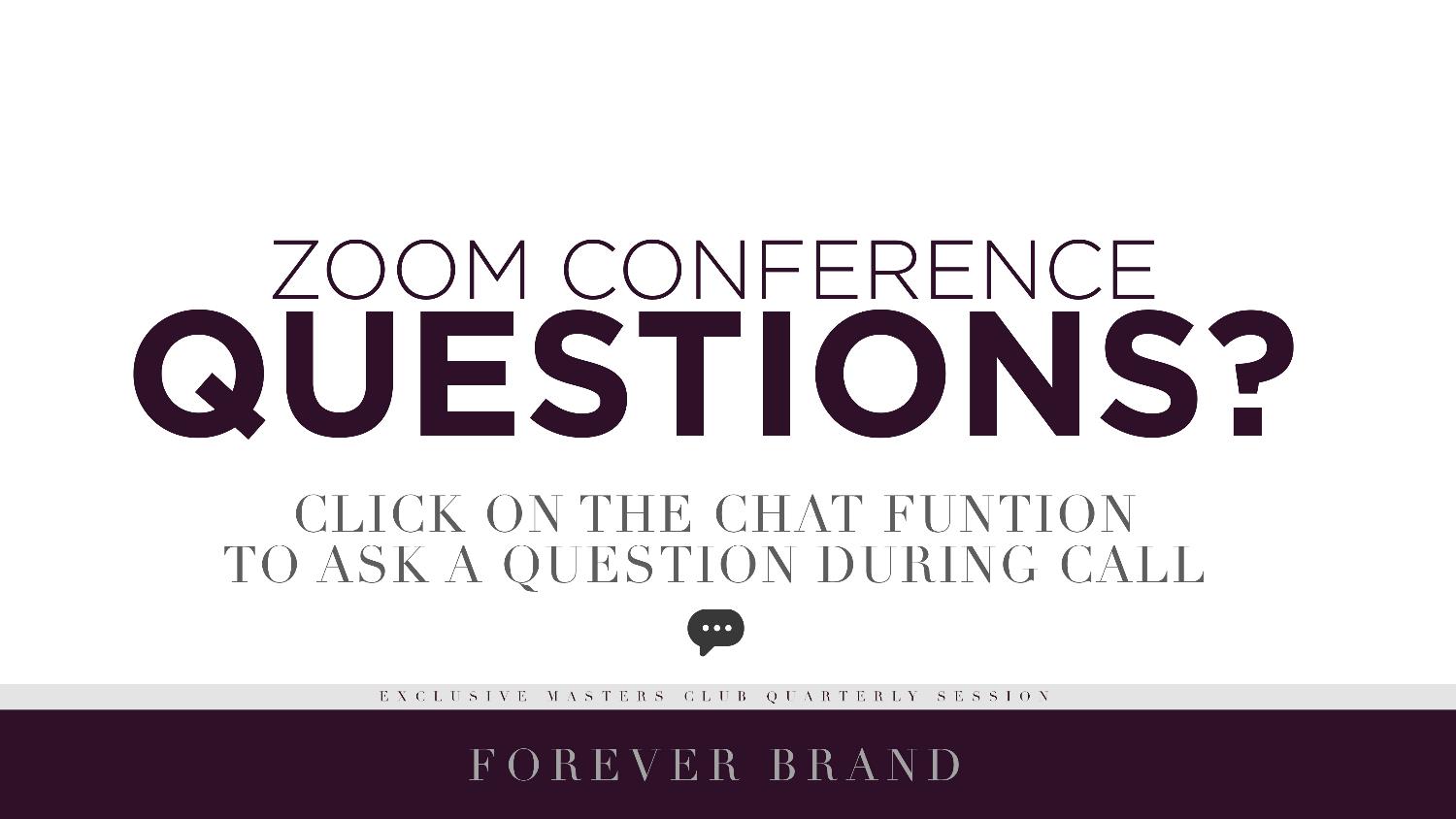 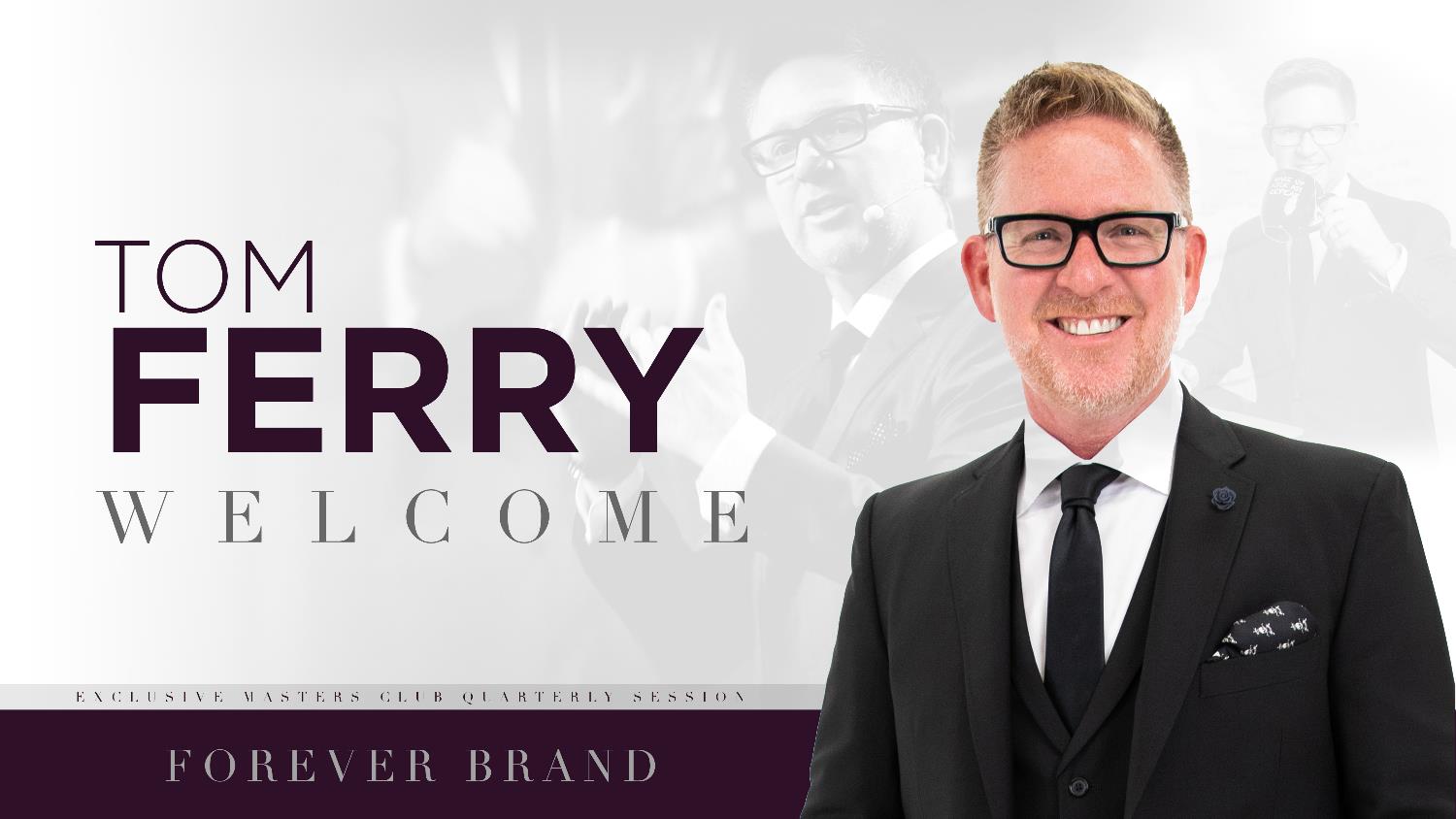 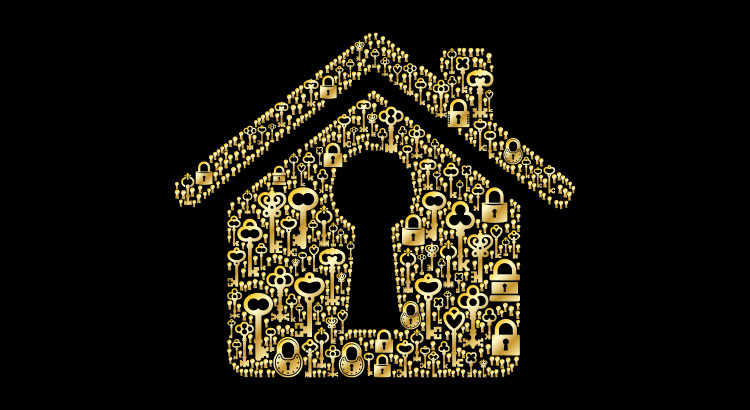 Reasons to be 
OPTIMISTIC 
about this Summer
Strong Economy
Unemployment Rate is low
Wages are increasing
Mortgage Rates still 
	at historical low
Inventory is increasing
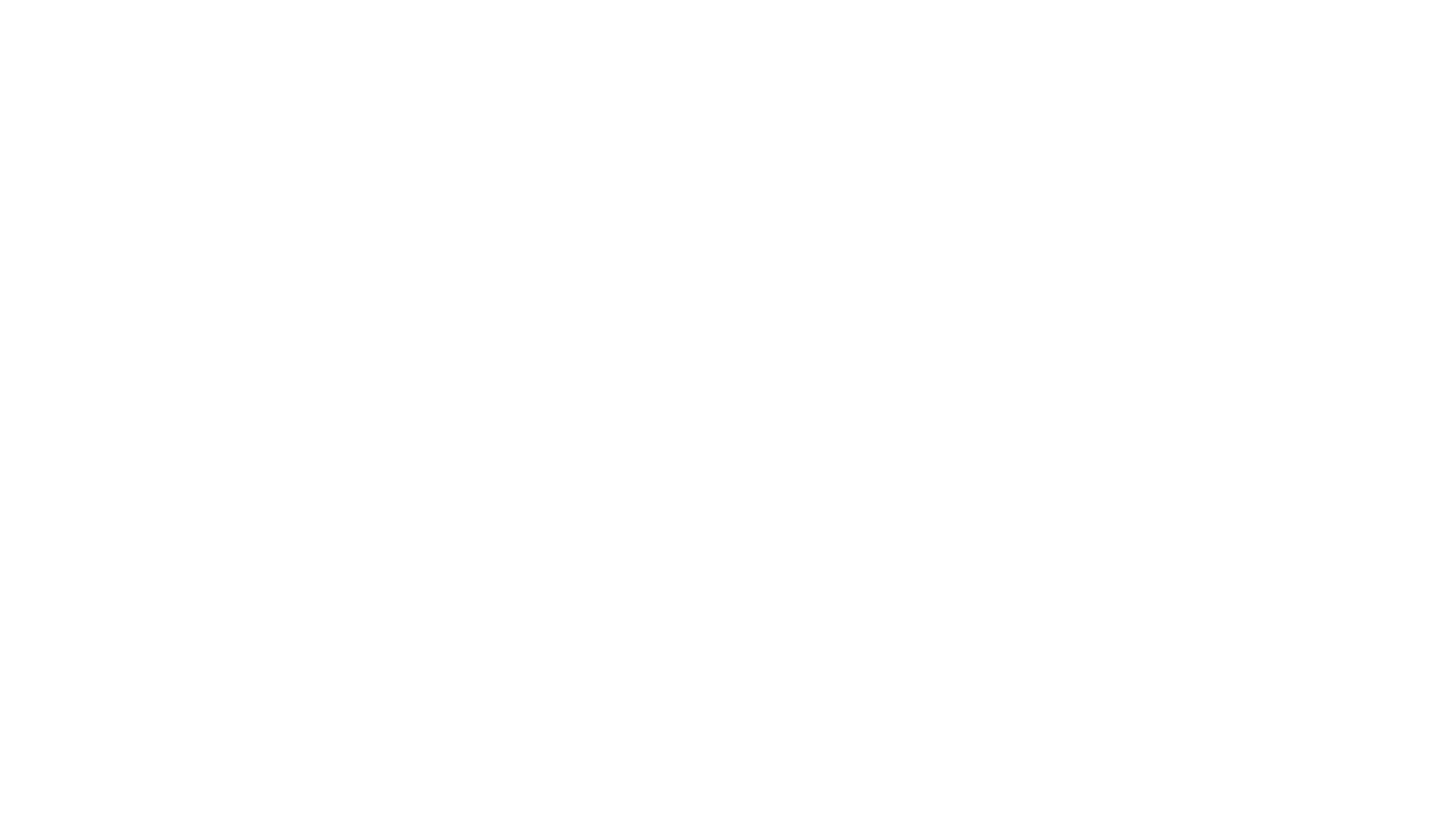 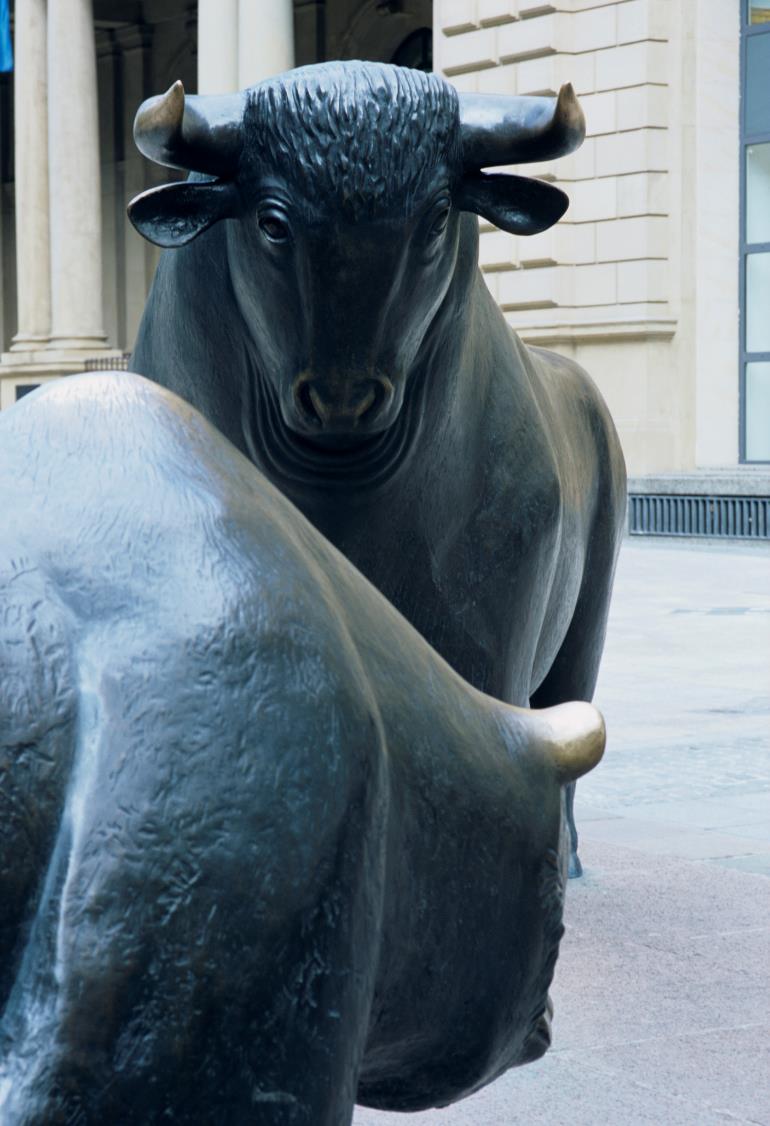 Strong Economic Growth
“The economy is doing well. It has steady growth, low unemployment, and little inflation. That's called the Goldilocks economy because it's neither too hot nor too cold.” 

– The Balance
[Speaker Notes: https://www.thebalance.com/how-is-the-economy-doing-3306046]
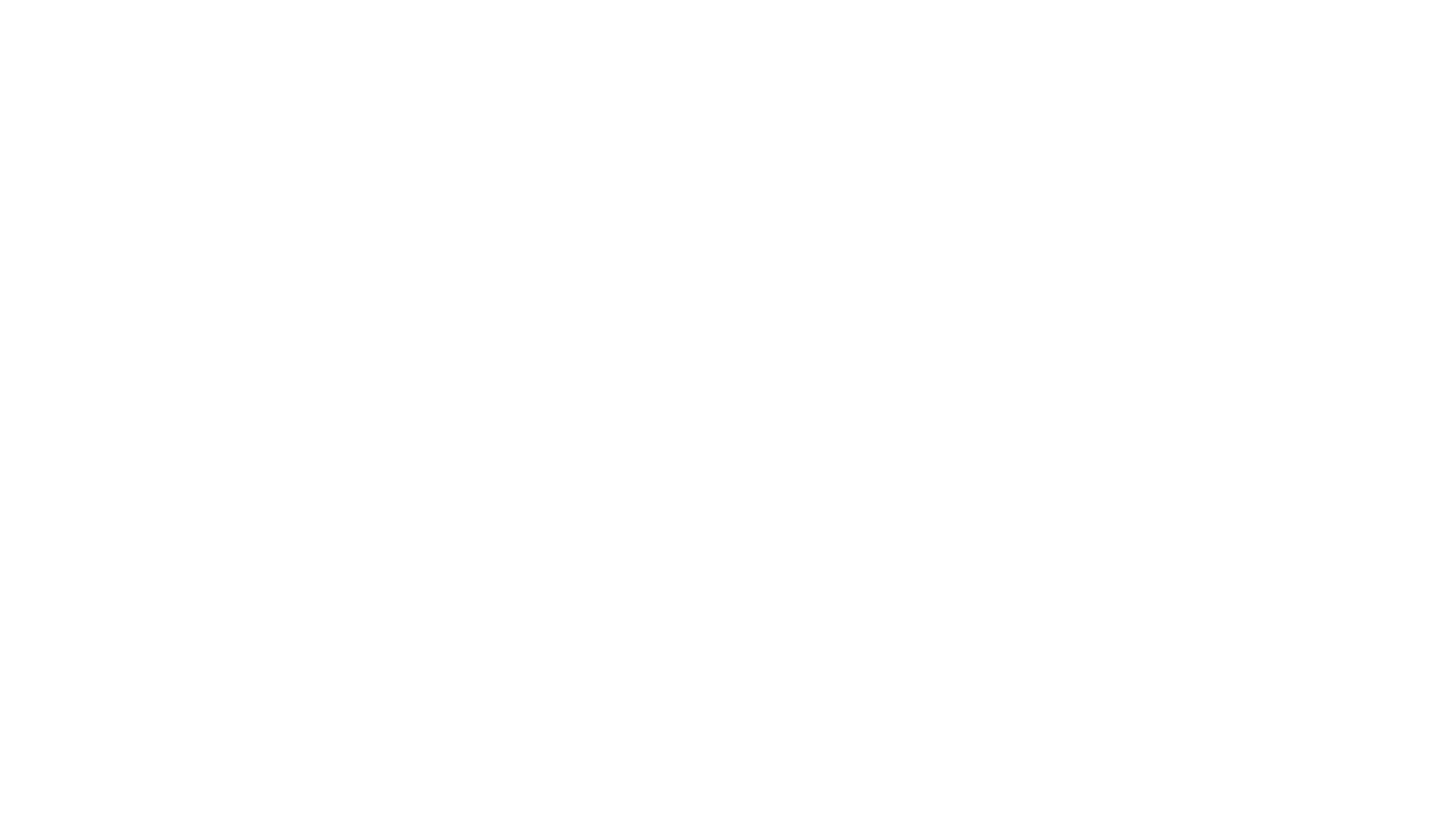 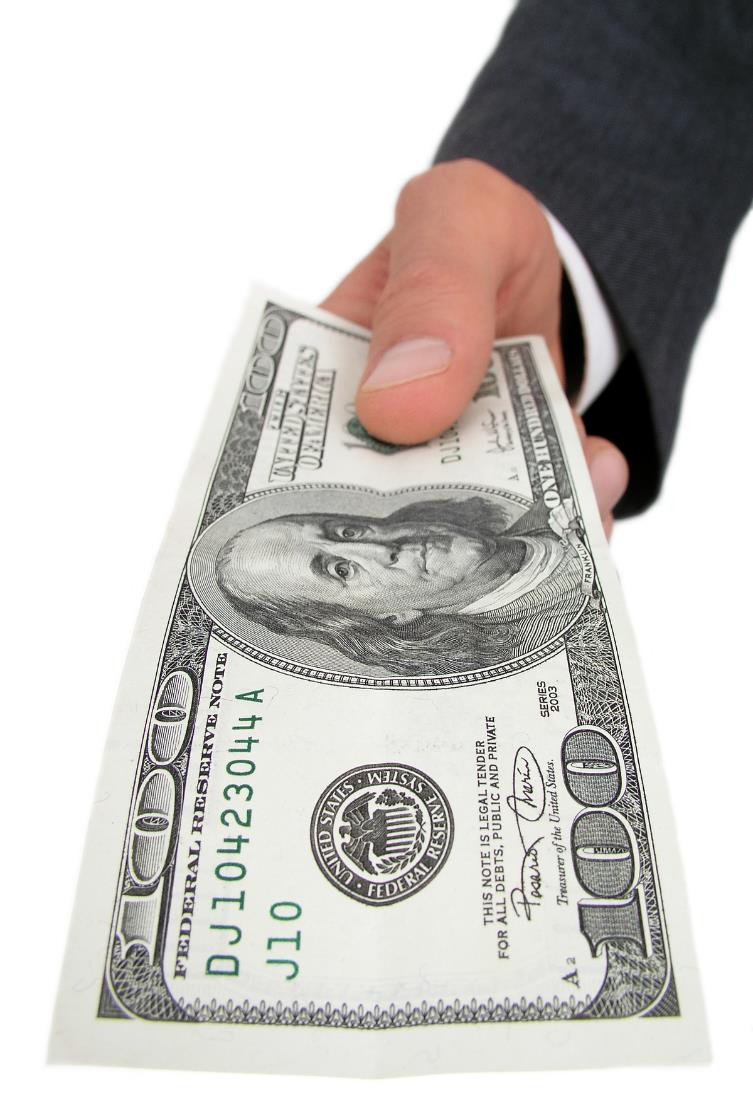 Wages Are Increasing
“Real average hourly earnings increased 1.2 percent from 2018 to 2019. 

The change in real average hourly earnings combined with a 0.3% 
decrease in the average work
week resulted in a 0.9% increase 
in real average weekly earnings 
over this 12-month period.”

- The Bureau of Labor Statistics
[Speaker Notes: https://www.bls.gov/opub/ted/2019/real-average-hourly-earnings-increased-1-point-2-percent-over-the-12-months-ending-april-2019.htm]
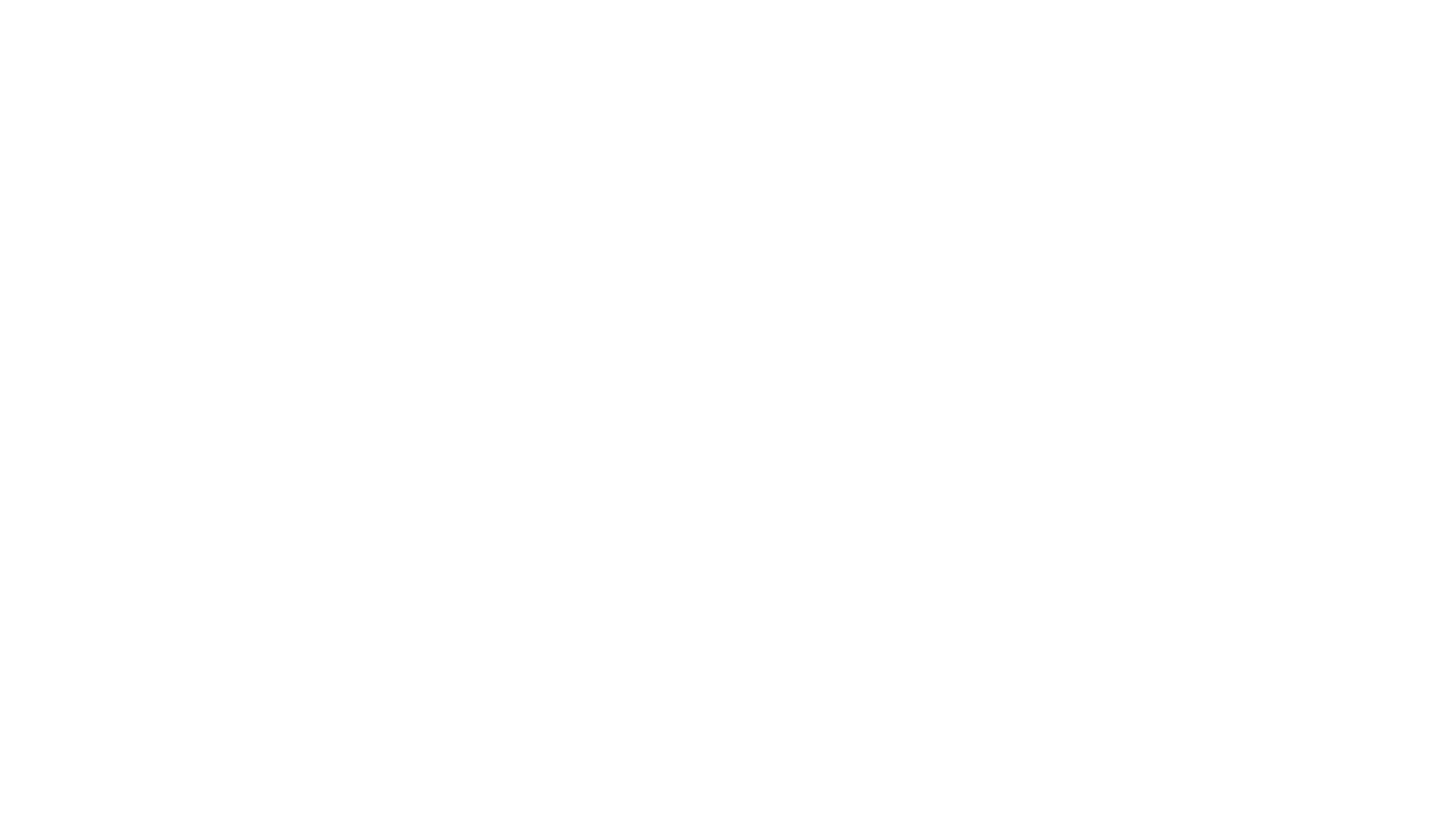 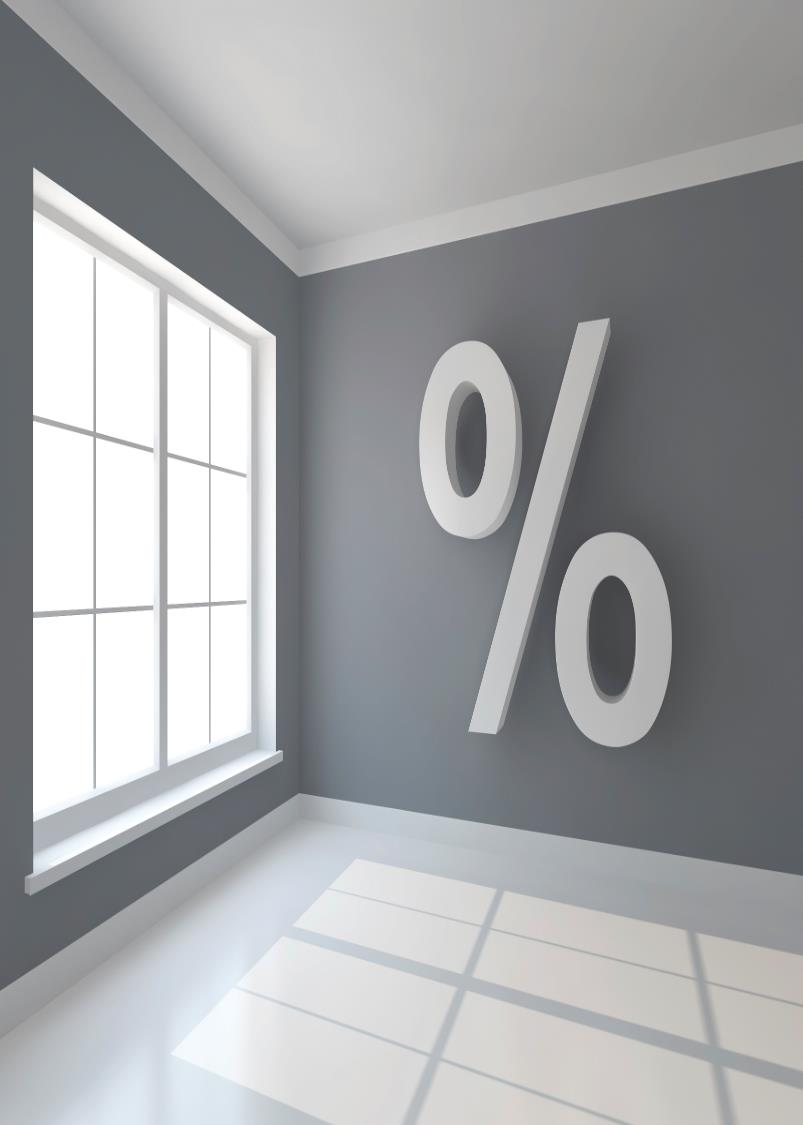 Mortgage Rates still at historical lows
“Modestly weaker consumer spending and manufacturing data…caused interest rates 
to decline... While signals from the financial markets are flashing caution signs, the real economy remains on solid ground with steady job growth and five-decade low unemployment rates, which 
will drive up home sales 
this summer.”
 
- Freddie Mac
[Speaker Notes: http://www.freddiemac.com/pmms/]
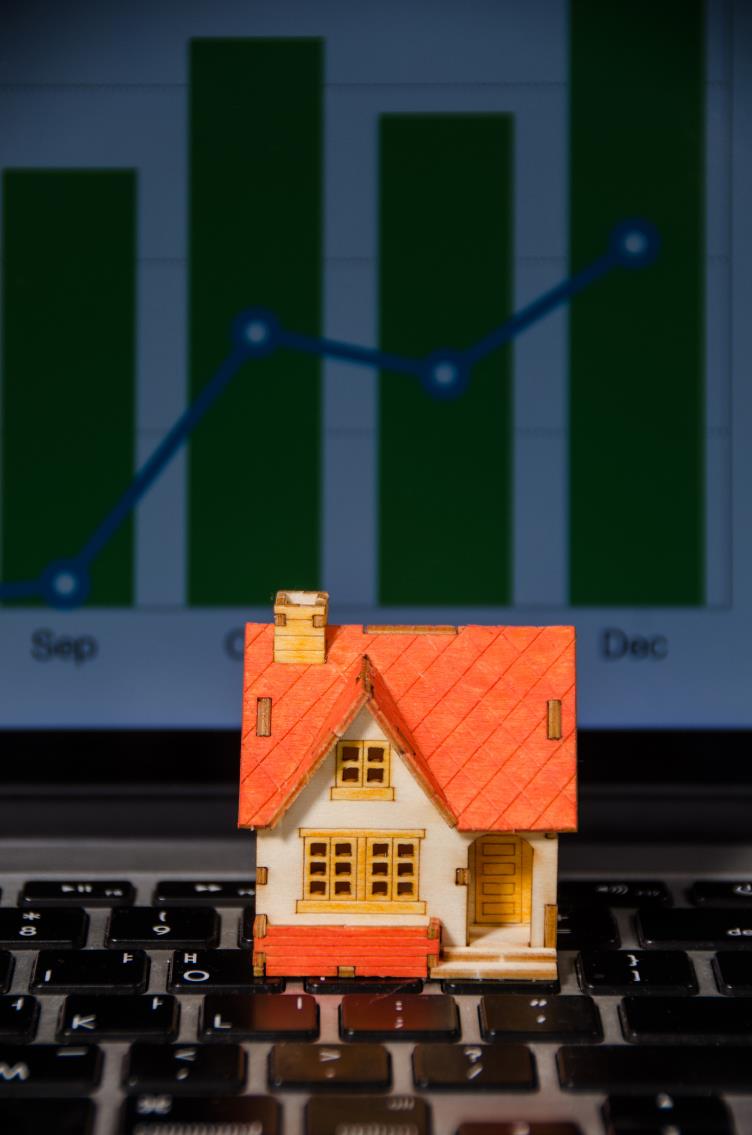 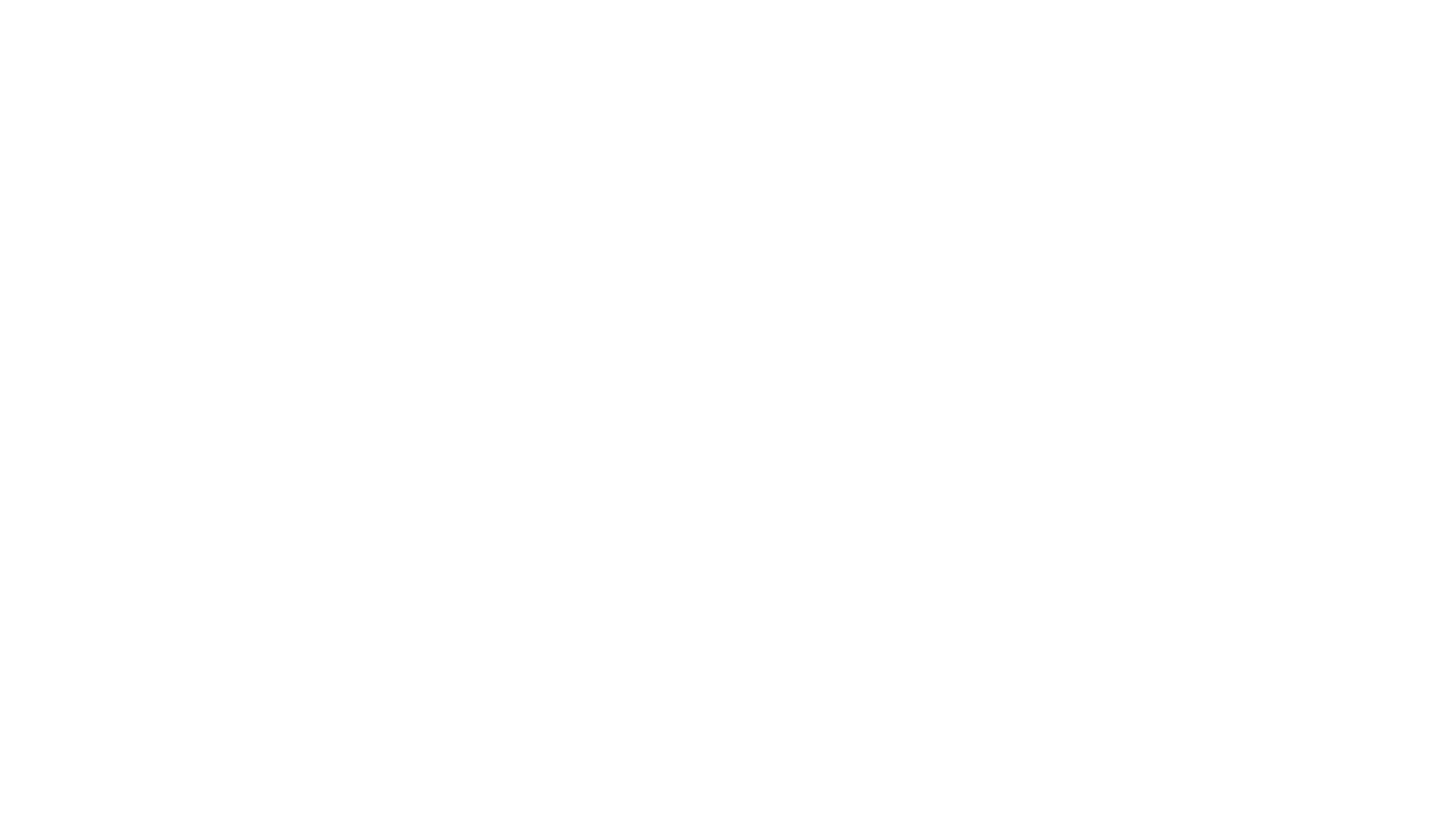 Inventory Is Increasing!
“Total housing inventory increased to 1.83 million, up from 1.67 million existing homes available for sale last month and a 1.7% increase from 1.80 million a year ago.
 
Unsold inventory is at a 4.2-month supply at the current sales pace, up from 3.8 months last month and up from 4.0 months last year.” 

- NAR
[Speaker Notes: https://www.nar.realtor/newsroom/existing-home-sales-inch-back-0-4-in-april]
Months Inventory of HOMES FOR SALE
Last 6 Months
NAR 5/2019
[Speaker Notes: nar.realtor
https://www.nar.realtor/topics/existing-home-sales]
“We see that the inventory totals have steadily improved, and will provide more choices for those looking to buy a home… 

…When placing their home on the market, home sellers need to be very realistic and aware of the current conditions.”
Lawrence Yun
Chief Economist at NAR
[Speaker Notes: https://www.nar.realtor/newsroom/existing-home-sales-inch-back-0-4-in-april]
“Homeowners can see that we’re moving away from a strong seller’s market in many areas. So their feelings and motivations are shifting, too.”
Holden Lewis
NerdWallet home expert
[Speaker Notes: https://www.nerdwallet.com/blog/mortgages/home-seller-survey/]
“2.1 million homeowners - 16% of them - plan to sell their primary residence within the next 18 months, according to a survey of over 1,400 homeowners.”
Harris Poll
[Speaker Notes: https://www.nerdwallet.com/blog/mortgages/home-seller-survey/]
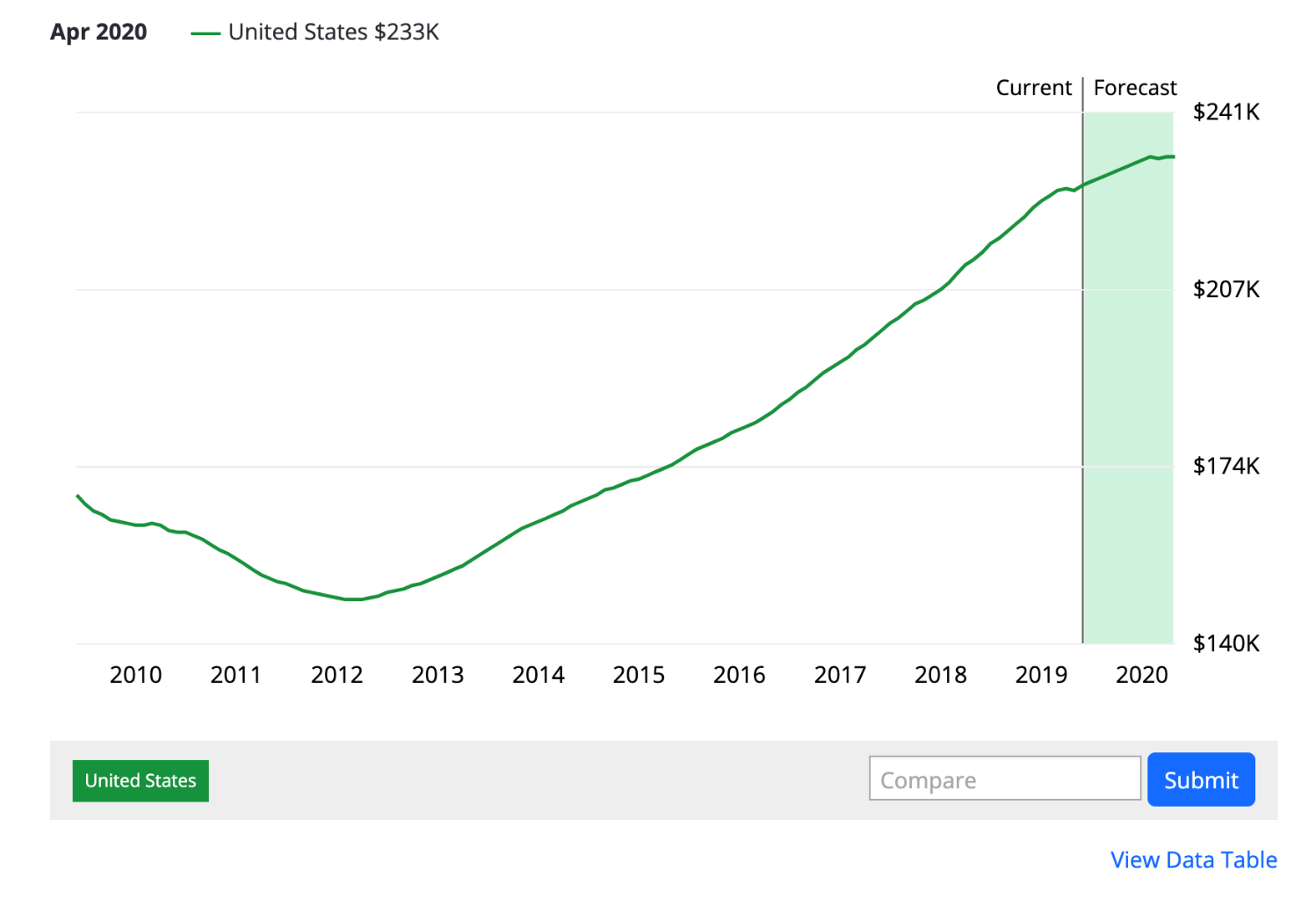 Motivations For Moving
More than 2 in 5 
of those planning to sell in the next 18 months say recent shifts in the housing market have them selling sooner than initially planned.
44%
NerdWallet
[Speaker Notes: https://www.nerdwallet.com/blog/mortgages/home-seller-survey/]